Koło wirusowe   Zestaw  V
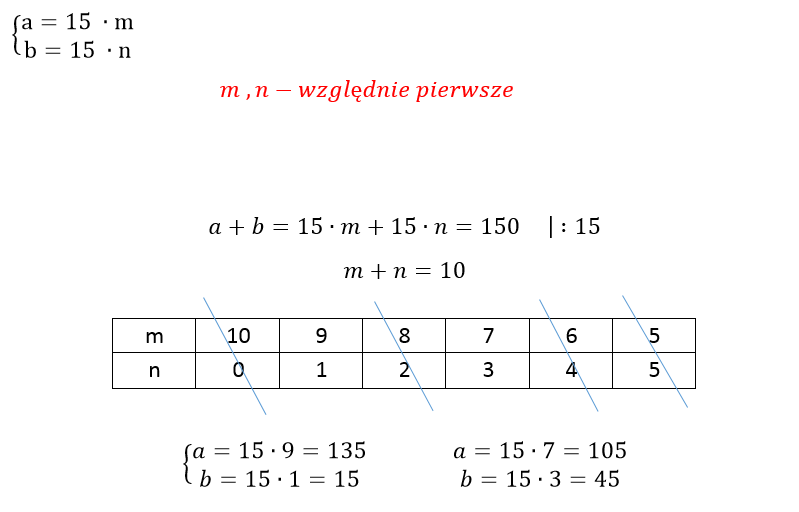 3. Gdy grupę chłopców i dziewcząt opuściło 15 dziewcząt, to chłopców było dwa razy więcej niż dziewcząt.   
     Następnie z grupy odeszło 45 chłopców i wówczas dziewcząt było pięć razy więcej niż chłopców.
    Ile dziewcząt było na początku ?
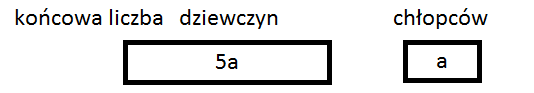 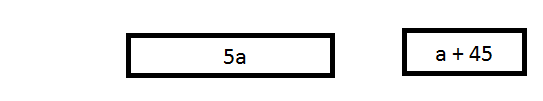 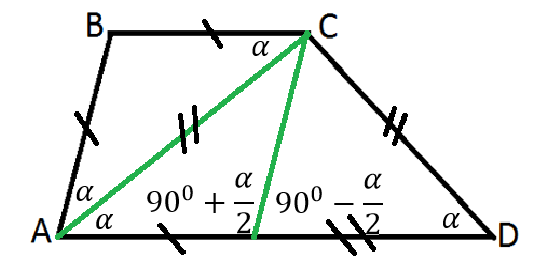 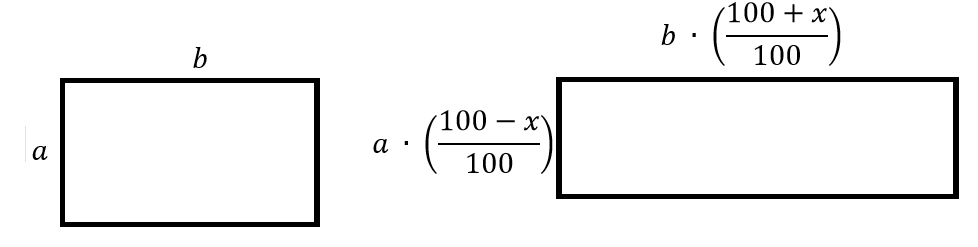 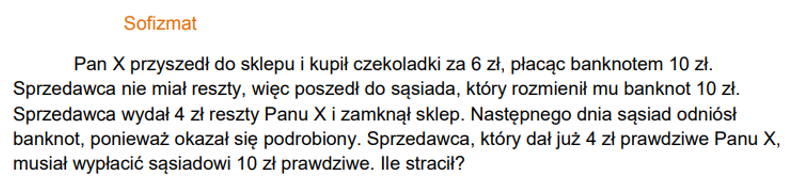 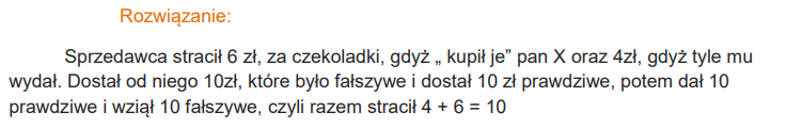 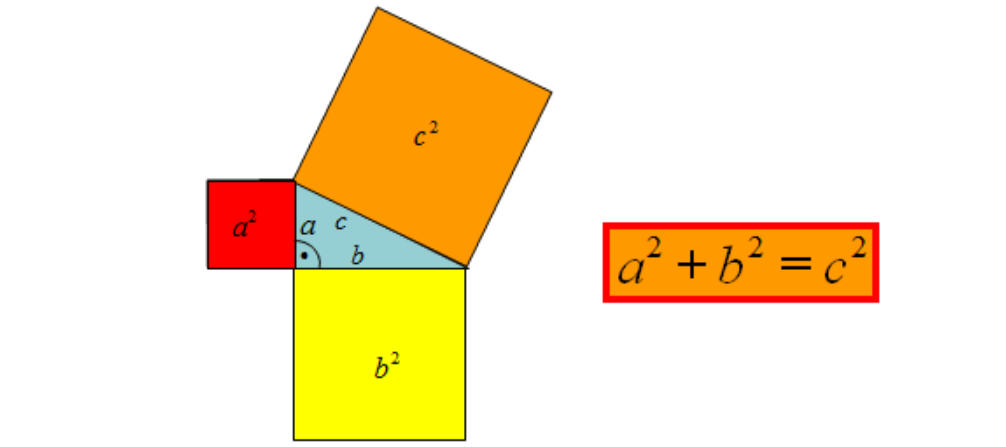 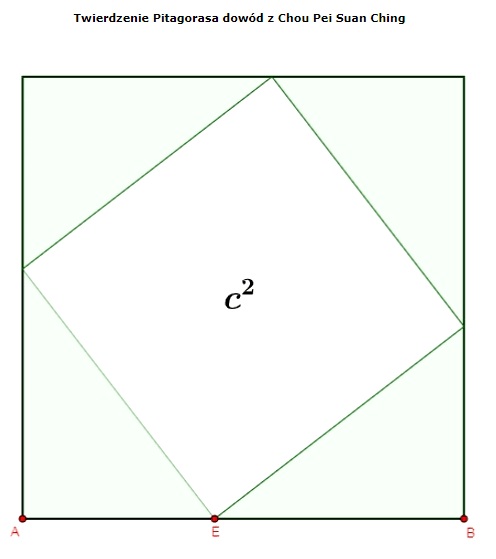 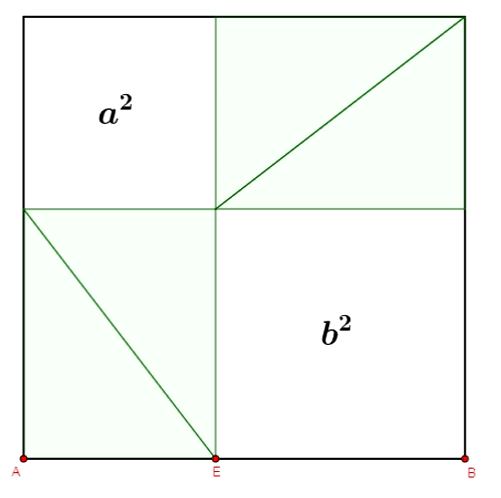 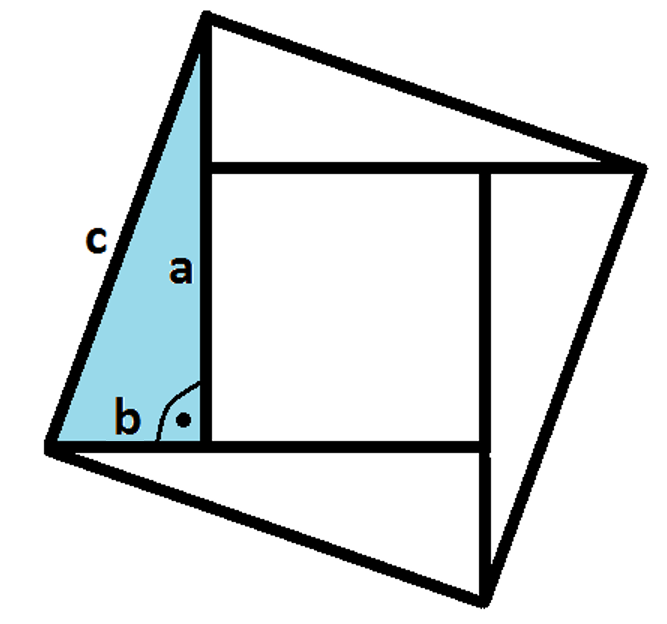 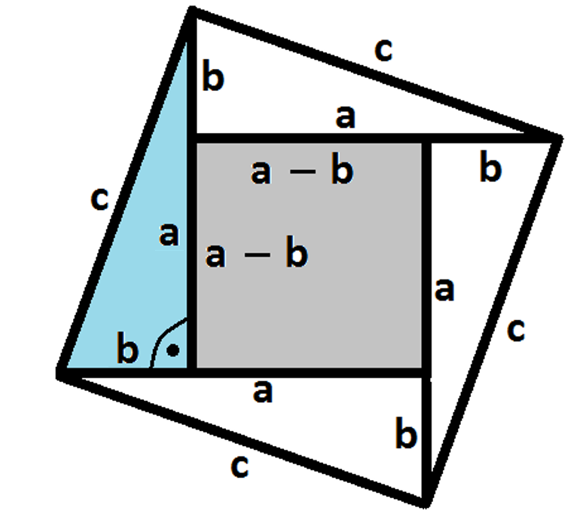 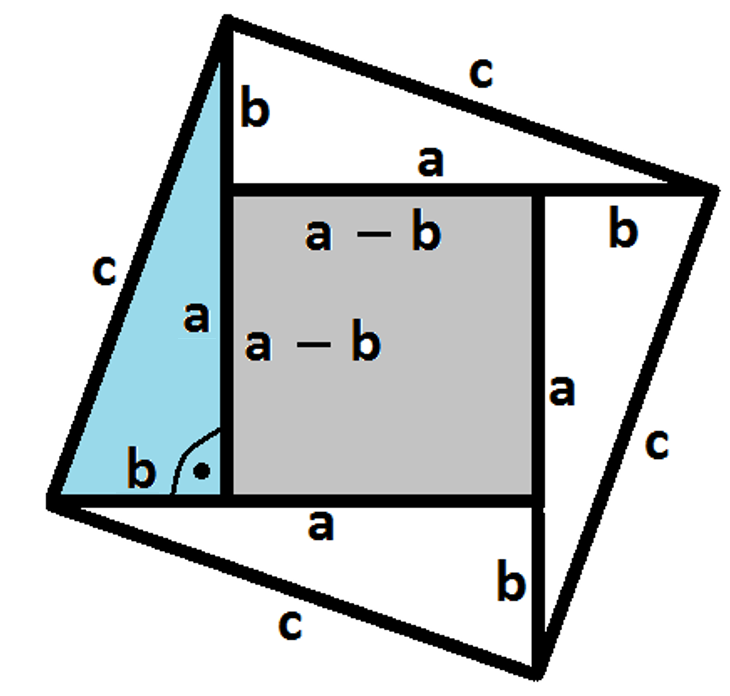 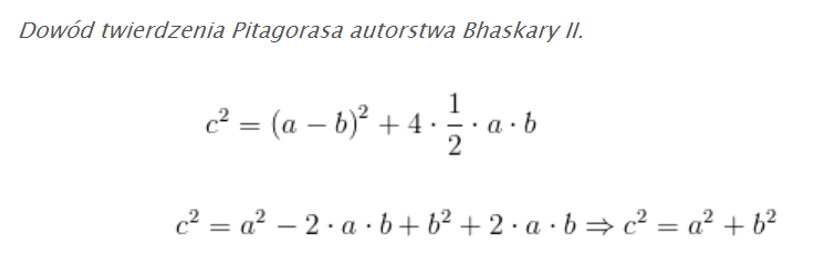